University Benefits Office
Retiree Health Information Session
October 26, 2023
Annual Open Enrollment for Retirees
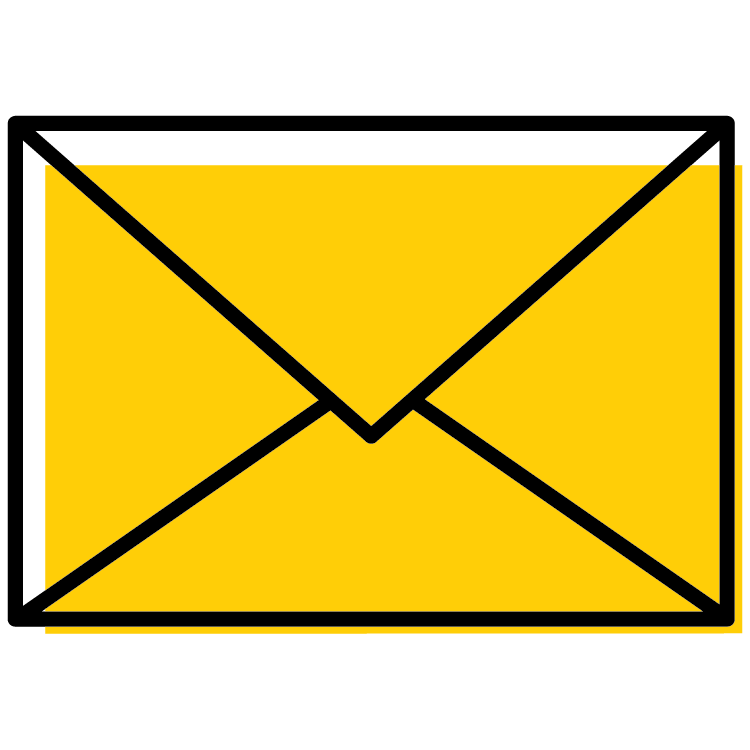 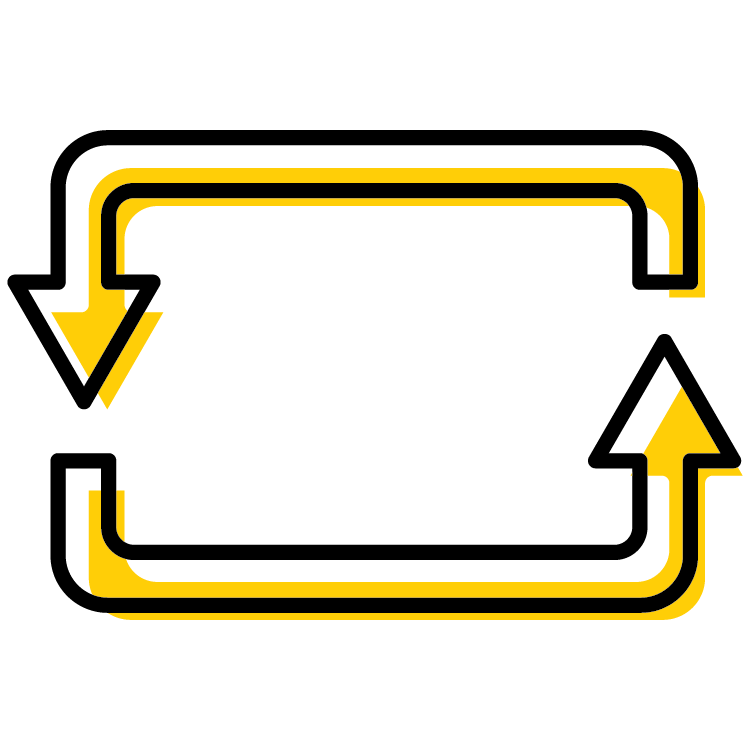 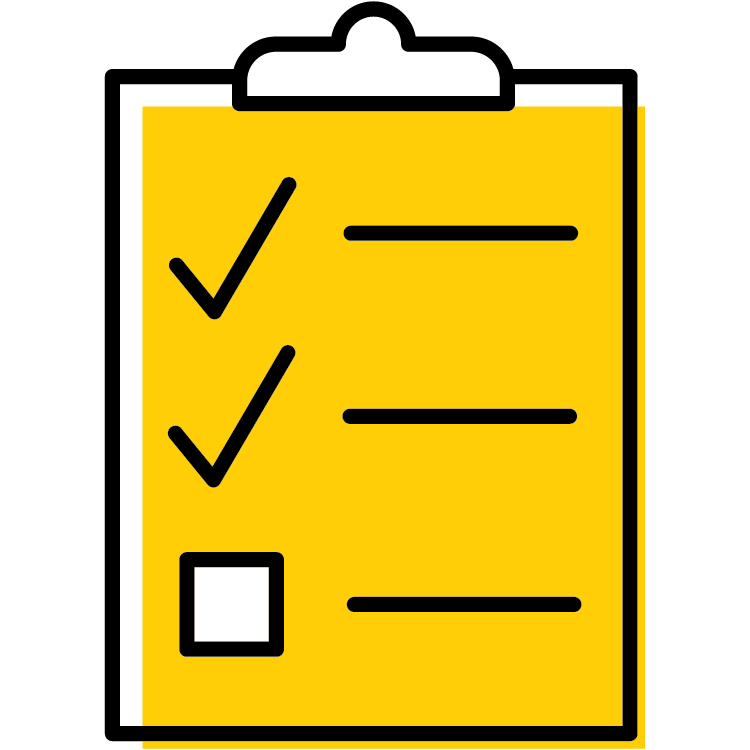 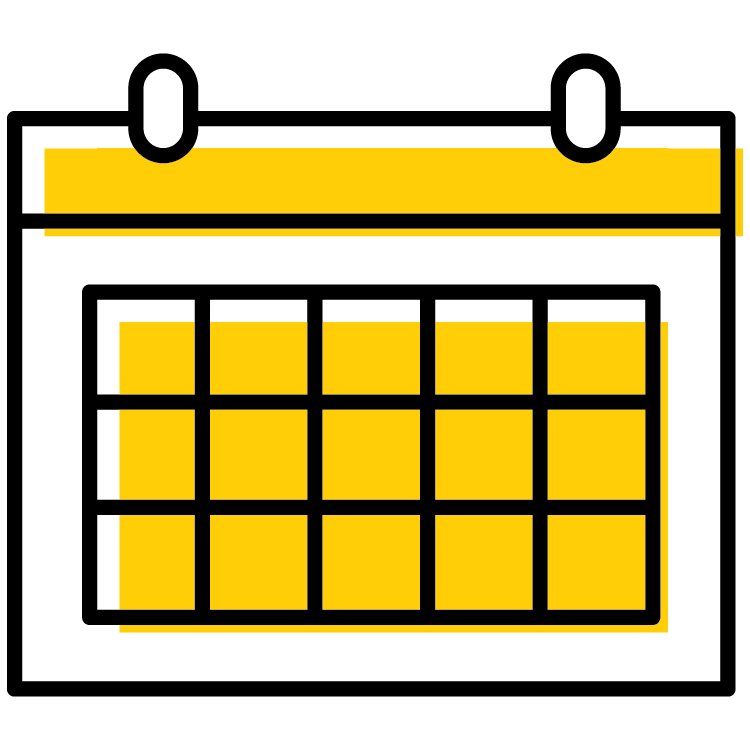 Letter from University Benefits with rate and plan changes for 2024


Announcement of Retiree Health Info Session on Oct 26th
Your once-a-year opportunity to make changes for 2024 calendar year
Retiree Open Enrollment is from Oct. 15 - Dec. 7, 2023
Any changes made will be effective Jan. 1, 2024
Includes dropping coverage or switching plans
University Benefits Office
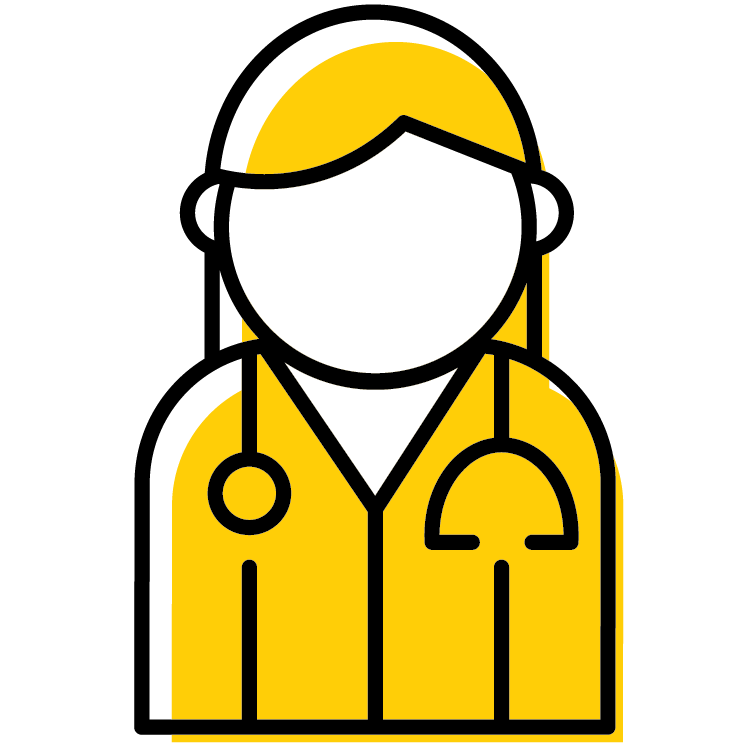 Retiree Benefit Plan Options
Medical and Prescription Drug Coverage:
Under age 65 Retirees
University Health - UIChoice or UISelect Plan
Other coverage (spouse or other employment)
Age 65+ Retirees (Medicare Eligible)
University Retiree Health
UIChoice or UISelect Carveout Plan
Health Alliance
Health Alliance PPO with RX
Health Alliance HMO with RX 
Other coverage (Medicare Supplement or Advantage Plans)
Dental Coverage
University Dental (Dental II plan)
Other coverage
2024 Changes
University of Iowa Plans
2024 Changes
University Benefits Office
Making Changes
Instructions on what to do next for your 2024 benefits
Your Next Steps
University Benefits  Office
You can:
Cancel UI Coverage – Health, Dental or Both     
Switch between UIChoice and UISelect health plans
Enroll in a Health Alliance plan

You cannot:
Enroll for coverage or add dependents
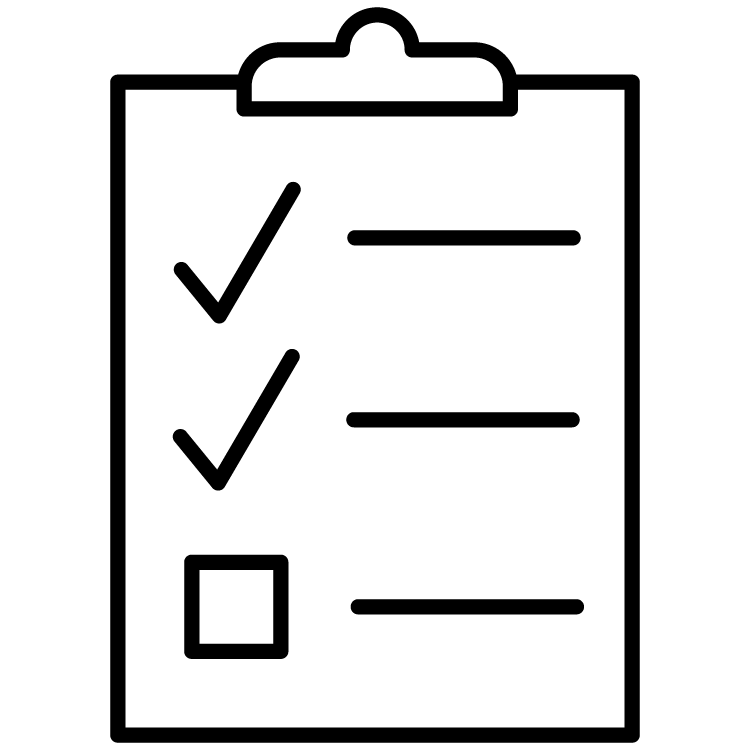 If you wish to make changes for 2024
University Benefits Office
To Cancel Coverage
Enroll in a Health Alliance Plan
To Switch UI Plans
Please complete the UIChoice/UISelect Enrollment form and submit back to our office by Dec. 7, 2023. 


You may send your form by email to benefits@uiowa.edu or by mail to our office.
If you are Medicare eligible, and want to enroll in a UI Medicare Advantage plan:

Complete the Health Alliance enrollment form and send directly to Health Alliance.

Notify University Benefits by sending us an email before Dec. 7, 2023, that you will be switching to HA and to cancel your UI plan.
Please send us your request in writing, either by email at benefits@uiowa.edu or by mail to our office by Dec 7, 2023


Please include your UI ID#, name and what coverage you want canceled
Find applicable forms or more information on the Retiree Open Enrollment webpage:  https://hr.uiowa.edu/retiree-annual-benefits-open-enrollment
University Benefits Office
Questions?
Health Alliance
1-877-917-8550
www.healthalliance.org/IA-retiree
University Benefits
319-335-2676
benefits@uiowa.edu
hr.uiowa.edu/benefits
Senior Health Insurance Information Program (SHIIP)
319-356-5220
University Benefits Office
2024 Health Insurance Options for UI RetireesSenior Health Insurance Information Program-SHIIPPrepared by Kevin Ward, UI Retiree and SHIIP Volunteer
What Is SHIIP?
Objective Information Source
Free and confidential service of the State of Iowa Insurance Division
Volunteers provide information and assistance to help Iowans understand their Medicare and health insurance options
Volunteers do not advise or make decisions for clients served, nor recommend or endorse specific companies, products or agents
Individual counseling available locally through the Iowa City Senior Center at multiple locations in Iowa City, Coralville and North Liberty.  
Schedule an appointment on line:  https://www.icgov.org/city-government/departments-and-divisions/senior-center/shiip-information 
       or call the Center at 319-356-5220
[Speaker Notes: Locally, 12 SHIIP counselors from the Iowa City Senior Center meet with clients in several different locations, including the North Liberty Library, Mercer Park Aquatic Center, and the downtown Iowa City center, with appointments scheduled through the Iowa City Senior Center.  Appointments are also available via Zoom.]
Today’s Presentation
My goal today is to provide a general understanding of the health insurance options you have available as UI Retirees
However, it is important to have a full understanding when making decisions
A resource list is provided for you to continue your research
You are also welcome to talk to a SHIIP volunteer privately about your specific questions and considerations
I will also stop periodically during this presentation to answer general questions, either from the individuals in attendance or submitted through the “Chat” function on Zoom, as time allows.
What are your primary considerations?
Financial risk of health care costs 
Cash flow and predictability of expenses
Current health status and long term needs
Provider choice, access and flexibility
Drug costs and pharmacy networks
Ability to modify/change coverage over time
Related coverage and benefits, e.g. dental, vision and hearing
Other?
Standard Medicare Costs
Part A Hospital Insurance
Free with 40 quarters of work credit

Part B Medical Insurance 
2024 - $174.70/month or $2,096/year
Deducted from Social security or billed, regardless of other insurance coverage options selected
IRMMA - Higher premium rates applied for incomes above $103,000 single/$206,000 joint tax return (modified adjusted gross income)
[Speaker Notes: Regardless of the coverage option you choose, you need to be enrolled in Medicare Parts A & B
You will also pay the Part B premium regardless of what other health insurance choices you make.]
UI Retirees Enrolled in Medicare
Three options to consider…
1. Traditional Medicare
Part A (hospital)
Part B (outpatient services)
“Medigap” Supplement to Parts A & B 
Prescription Drug Supplement (Part D)
2. Medicare Advantage Plans (Part C)
Includes Part A & Part B services
Combined with prescription drug coverage and other benefits in one policy
3. UI Retiree Group Plans
UI Choice/UI Select employee insurance plans
Health Alliance HMO/PPO Medicare Advantage Plans
[Speaker Notes: Historically, I believe many people retired from the university assuming that continuing coverage on a University insurance plan would be their best option.  Therefore, they may not have learned about the other options available.  
However, many things have changed over time, including cost of the employee plans, making it advisable to consider all the options, in the context of your own individual needs and circumstances.]
Option 1:  Traditional Medicare with “ala carte” supplements to Parts A & B
[Speaker Notes: Traditional Medicare is somewhat like an “ala carte” menu of supplements beyond standard Medicare A & B.  This reflects how Medicare has evolved over time and may allow you to tailor your supplements to address your individual needs and circumstances.]
What is a “Medigap” Supplement?
Plan G – Most Common; Pays:
Part A Hospital deductible
Part A Hospital co-insurance

Part B co-insurance or co-pay (after $240 annual deductible-2024)
Part B excess charges if providers do not accept Medicare reimbursement rate as full payment

Foreign travel emergency care

Other plans typically offer reduced benefits at lower cost
“Medigap” Supplements
May use any Medicare provider in US
Medicare approves claims and determines the total amount to be paid to provider.  
Medicare pays its share of approved amount; insurance carrier pays remainder under the  terms of the “Medigap” plan
Premium rates will differ between insurance companies, and increase with age at varying rates
Changing plans may require medical underwriting
[Speaker Notes: Medigap Supplements provide flexibility to see any participating Medicare provider for non-emergency care, which may be important for those who live in other parts of the country for part of the year.  (Almost all local providers accept Medicare, with a few limited exceptions.  However, in other parts of the country, this may not be the case, so it is important to ask.)]
“Medigap” Supplement Enrollment
Guaranteed acceptance without medical underwriting and at lowest premium rates: 
During first six months following effective date of Part B coverage, or 
During a Special Enrollment Periods, e.g. involuntary loss/reduction of benefits from employer group plan (2022)
As a replacement of employer group plan:  AARP United Healthcare will accept applications without medical/pre-existing conditions at discounted rate
Other insurance companies may exceed minimum requirements, but may also deny coverage, limit coverage on pre-existing conditions and/or charge higher premium rates
[Speaker Notes: I recognize most people are long past the first six months of part B coverage.  Last year, a change in UI Choice/UI Select benefits created a Special Enrollment period for Medigap supplements.  There is not a special enrollment period this year, however, any future changes by the university could create this opportunity again.
United Healthcare may be an option, or  
If can pass underwriting, obviously not an issue… companies set their own criteria for acceptance.]
Part D Prescription Drug Supplement
Prescription drug coverage for those enrolled in Medicare Part A and/or Part B*
Insurance plans sold by private companies
Annual contracts; companies can change benefits: 
Formulary of covered medications and co-pays
Relationships with individual pharmacies as preferred, in-network or out of network providers
Wholesale prices utilized by pharmacies
Premium rates
Annual open enrollment period from October 15 - December 7 to change plans for January 1 coverage
*Must maintain creditable drug coverage after Medicare enrollment to avoid penalty
Comparing Part D Plans
Formulary – are your drugs covered?
Pharmacy network-your preferred pharmacy?
Total Cost per year:  Premium Cost +Your Share of Cost for Drugs – What will you pay for your prescriptions? 
Deductible? ($0-545 maximum in 2024)
Restrictions on specific medications?
Coverage in “the gap”? (if applicable) – over $5,030 total drug costs in 2024  
Portability - national availability?
[Speaker Notes: It is important to compare drug plans for the medications that you use regularly.  While all drug plans have to meet minimum standards, they do not have to provide coverage for all brands, forms or dosages of medications.  Each company establishes their own formulary of covered medications.]
Traditional Medicare Example – Additional Premium to Part B
Medigap Supplement-Plan G    	              $149/month
(median rate-female age 75)
Your specific rate could be higher or lower
Part D – Prescription Drug Plan		     $  41/month*
(median rate, without cost of drugs)
Your specific rate could be higher or lower
                                                             ______________
Total Premiums (without cost of drugs)      $190/month
                                                                       $2280/year

*Without IRMMA adjustment
[Speaker Notes: This example does not include the cost of drugs used (co-pays or deductible).  
Traditional approach involves multiple premiums and insurers for Medicare and its supplements, however, potentially less combined premium costs that most UI options.  Drug costs may be higher with Plan D supplement, but substantial premium savings may exceed additional drug costs.]
Excluded from Traditional Medicare
Most dental care
Dentures
Eye exams (for prescription glasses)
Cosmetic surgery
Message therapy
Hearing aids and exams for fitting them
Limited coverage for chiropractic and podiatry care
[Speaker Notes: If you decide to continue Delta Dental coverage through the university, it would add another $48.00 per month, $576/yr. to the previous examples.]
Option 2:  Medicare Advantage – Part C
[Speaker Notes: Medicare Advantage plans are fundamentally different from traditional Medicare.  They will provide coverage for the same health care costs, but in a different way.  These plans, offered by private insurance companies,often have no monthly premium, but rather, require deductibles and co-pays for services used, up to an annual out of pocket maximum, typically beginning around $4000.  These plans also typically include drug coverage, along with other benefits not available through traditional Medicare, such as vision, dental and hearing.  Individual plan benefits can change from year to year.  

Advantage plans use a “pay as you go” approach based upon actual usage, with total deductibles and co-pays limited by an out of pocket maximum per year.  100% insurance beyond annual OPM.]
Medicare Advantage vs Original Medicare
What is the difference?
You must live in the MA plan’s service area
Must use a defined network of providers for non-emergency care to receive covered benefits-HMO; PPO may extend to out of network providers
MA insurance plan processes your claims rather than Medicare
You pay out-of-pocket costs only for services you utilize, based upon plan benefits
Out-of-pocket costs per year capped at policy maximum, e.g. $4000 for health
Most MA plans include pharmacy benefit
Year to year contracts with benefits, networks, etc. subject to change by insurance company
Annual open enrollment for individuals to change plans
[Speaker Notes: Medicare Advantage plans in this area are highly likely to include University providers.  However, if you spend part of your year outside of Iowa, you may want to look for an Advantage plan that would have in-network providers in those locations.  While emergency care is always covered, other “regular” care would be subject to the terms of the plan in regard to the use of network providers.  

For individuals who are used to managed care plans, these tend to be less “scary”.  They also provide significant savings during the years you don’t have a lot of health expenses.  (Drug expenses may also be less.)  That said, during times of high utilization, e.g. inpatient care, you have to be ready to pay up to the out of pocket maximum for each calendar year.]
When Can You Join or Change Medicare Advantage Plan?
During your Initial Enrollment Period – when you are first eligible for Medicare
During a Special Enrollment Period:
 leaving employer based plan 
October 15 – December 7 each year, annual open enrollment
 January 1 to March 31 – change plans (only) or return to Original Medicare
[Speaker Notes: As a rule, it is much easier to move into a Medicare Advantage plan, than to move to traditional Medigap plan after your initial enrollment period.  Individuals who have a traditional Medigap supplement, can try a Medicare Advantage plan for up to a year, and retain their ability to change back to their Medigap plan.  Wellmark has offered up to a two year period (moving from their Medigap supplement to their Medicare Advantage options).]
Comparing MA Plans/Traditional
Are your providers/facilities covered by the MA plan (if out of network, would they accept payment from PPO) or would you consider changing providers?
Are your medications covered? What pharmacies participate in the plan and at what cost?
Does the plan require you to obtain referrals or prior authorizations for some services?
Do you travel outside your county or state for periods of time that would require more than emergency/urgent care coverage?
Are the extra benefits of the Medicare Advantage plan important to you, e.g. dental, vision, wellness benefits, meals, etc.?
Improvements to Medicare Drug Coverage – 2022 Inflation Reduction Act
Effective 2024
Part D premiums will not increase more than 6% per year
Eliminate 5% cost share of catastrophic level drug coverage (excess of $12,447 in 2024) 
Low Income Subsidy (LIS) expanded to 150% of federal poverty level ($21,870 individual/ $29,580/joint)
Effective 2025
Out of pocket drug costs capped at $2000 per year (Prescription Drug Supplements and Medicare Advantage Plans)
[Speaker Notes: Note that these improvements would not extend to UI Choice/UI Select]
Option 3:  University Retiree Group Plans
Employee Plans – (Single Coverage Rates)
UI Choice-$1018/month - $12,216/year
 ($730/month - $8,760/year if eligible)
UI Select-$916/month - $10,992 
($619/month – $7,428/year if eligible)
Health Alliance-Medicare Advantage plans (no change in 2024)
PPO-$320/month - $3,840/year
HMO-$60/month - $720/year
[Speaker Notes: Finally, a third set of options is available to UI Retirees.  
The cost of UI Choice/Select, however, has become very expensive with premiums of $8-12,000/year, depending upon individual eligibility for a university contribution toward premium.  Future university contributions and the insurance plans themselves are subject to discretion of the university.  
The Health Alliance plans are Medicare Advantage plans and do include drug coverage, but not dental.  The PPO offers a much lower out of pocket maximum for both health care and covered drugs than other Medicare Advantage plans, but is also more expensive than most other Medicare Advantage plans.]
UI Choice/UI Select
Highest premium cost options
Benefits equivalent to that provided to current university employees
UI Choice covers any Medicare provider in US and any BC/BS providers not in Medicare
UI Select coverage does not cover non-emergency care outside of Iowa  
Includes some services not provided by traditional Medicare, e.g. annual eye exams 
Expansive drug plan with out of pocket maximum per year for drugs (currently $1600)
[Speaker Notes: Perhaps the biggest difference is in their drug coverage, both in terms of cost share and in covering a broader scope of medications ( including non-formulary drugs) that may not be covered by other plans.  Of course the terms of the policies are subject to decisions by the university and the cost is increasingly borne by the insured
Other benefits include eye exams, chiropractic care, etc.]
Health Alliance Medicare Advantage Plans
All benefits managed by Health Alliance
Two managed care models
HMO-Health Maintenance Organization (in network services only) for $60/month (no premium increase)
PPO-Preferred Provider Organization (with out of network benefits) for $320/month (no premium increase)
Networks (available online) include most community primary care providers and some specialists, in addition to UI Health Care
PPO includes out of pocket maximums of $2000 for health and $1100 for prescription drugs (similar to previous UI Choice plan)
Prescription drug formulary is more conventional to marketplace; only preferred generics are free (formulary available online)
Does include wellness incentive and virtual health options
Some coverage of vision and hearing exams, hearing aids
See plan website for more information: https://www.healthalliance.org/IA-Retirees
[Speaker Notes: The use of out of network benefits of any PPO plan, will depend upon whether that out of network provider is willing to accept payment from an insurance company they do not have a contract with.  For example, my understanding is that Mayo Clinic only accepts out of network benefits offered by PPO plan from certain carriers, e.g. United Healthcare, and not Health Alliance.  So  one cannot always assume that out of network benefits will always be available.]
University Group Requirements
UI Retiree group members can elect any one of the four options each year during annual open enrollment.  
University contribution toward retiree insurance premium  ($288/month) only applies to UI Choice/Select for those eligible.  
If decide to enroll in any other Medicare/Health Insurance plan, you cannot return to four UI Retiree Group options
Spouse/partner can only remain in UI Retiree Group if the former university employee remains in one of the four UI Retiree group options
UI Retirees and spouse/partner can continue Delta Dental through UI for $46.50/mo./pp regardless of whether you continue UI Retiree group health care coverage
[Speaker Notes: The benefit in staying with one of the four UI Retiree group options is in retaining the flexibility to change to another university plan during the annual open enrollment period.  However, that comes at the expense of utilizing any of the publicly available options to work with Medicare.]
What factors should I consider when evaluating my options?
Costs, both premium and potential out of pocket costs for services used in relation to budget resources, and cash flow including ability to manage potential “risk” of unanticipated costs
Importance of provider choice, access and portability (all types of covered providers)
Your prescription drug costs and pharmacies
Current and anticipated health care needs, short and long term, based upon your personal health and family history
Best coverage for long vs. near term
[Speaker Notes: When meeting with clients, SHIIP counselors try to help identify those factors that may be particularly important to making your personal decision.]
How do I choose? UI Options
UI Choice
“Best coverage money can buy”, but at high premium cost
Coverage with providers throughout United States, including Blue Cross providers not participating in Medicare
Includes benefits not offered by traditional Medicare
Covers medications not covered by other drug plans
Health Alliance PPO
Retains out of pocket maximums for both healthcare ($1700/yr) and prescription drugs covered ($1100/yr)
Retains ability to switch to another UI insurance plan during annual open enrollment
Health Alliance HMO
Low premium rate ($60/mo)
$4000 out of pocket maximum for health only; no maximum for prescription drugs
Retains ability to switch to another UI plan during open enrollment
[Speaker Notes: These provide examples, but your choices may take into account additional considerations.]
How Do I Choose? Outside UI Retiree Group
Multiple coverage options available at less cost than UI plans
Weigh the differences between traditional and Medicare Advantage options;  insurance vs. out of pocket costs
Ability to pay: regular premiums vs. unanticipated expenses
Importance of provider choice vs. network requirements
Relative coverage and costs for prescription drugs
The importance/value of extra Medicare Advantage benefits
Your current and anticipated health needs over time
[Speaker Notes: Again, through conversation with a SHIIP counselor, we can help you weigh these and other considerations in your individual circumstances.]
Summary Observations
Escalation in cost of UI Choice/Select increases your opportunity for cost savings with other Medicare options
First alternative to UI Choice at a lower cost may be Health Alliance PPO at $320/month with lowest out of pocket maximums (financial risk), and ability to return next year
Access to a traditional Medigap supplement may be more limited when subject to medical underwriting after the first 6 months of Part B coverage, although United Healthcare option may be available 
Depending upon the medications used, moving from UI Choice/Select to a more conventional drug plan may result in a short-term increase in drug costs; however, probably less than premium saved; also capped at $2,000 in 2025.   
Ability to enroll in or change Medicare Advantage plans is available annually
Individual SHIIP Counseling
Available locally through the Iowa City Senior Center
Appointments available at the downtown Senior Center, Mercer Park Recreation Center, North Liberty Library, by Zoom
Schedule on line at:
https://www.icgov.org/city-government/departments-and-divisions/senior-center/shiip-information 
Or call 319-356-5220
“Welcome to Medicare” presentations offered monthly throughout the year
[Speaker Notes: Note:  With only 12 counselors, we tend to fill up during the Oct. 15 – Dec. 7 open enrollment period.  There  are “over flow” options, but would not be on site.]
Protect Yourself & Medicare
SMP: Senior Medicare Patrol

	PROTECT– Protect your personal information. Treat your Medicare and Social Security numbers like your credit cards. Never give these numbers to a stranger.

	DETECT-- Review your Medicare statements for mistakes by comparing them to your personal records.

	REPORT--If you think you have been a target of fraud, report it

800-351-4664 or your local SHIIP/ SMP
Common Frauds…
See latest advisories at Iowa SHIIP website:
https://shiip.iowa.gov/prevent-fraud/medicare-fraud-spotlight


Some of the most common types of fraud reports SHIIP–SMP has received include:
Coronavirus (COVID-19) Fraud and Scams
Insurance Marketing Scams
Genetic Testing Scam
Medical Equipment Scam
Medicare Card Scam
Social Security Suspension Scams
Thank youBe sure to utilize the list of resources available!